Diffusion Confusion?
High Concentration to Low Concentration!
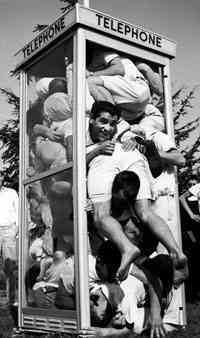 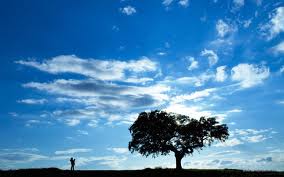 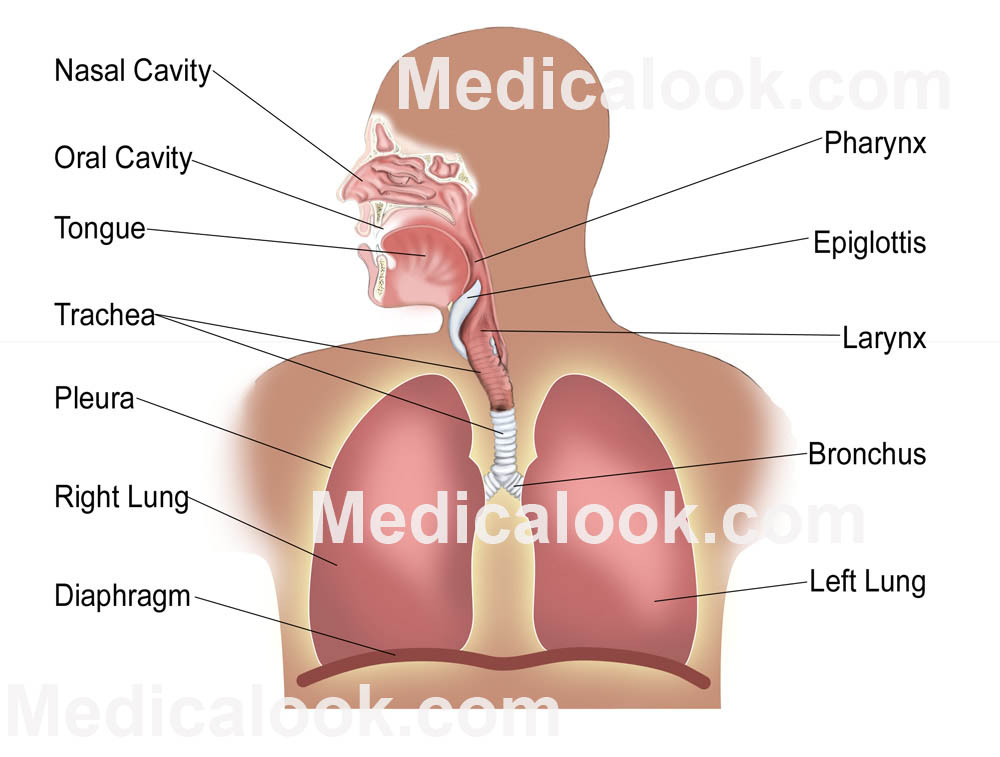 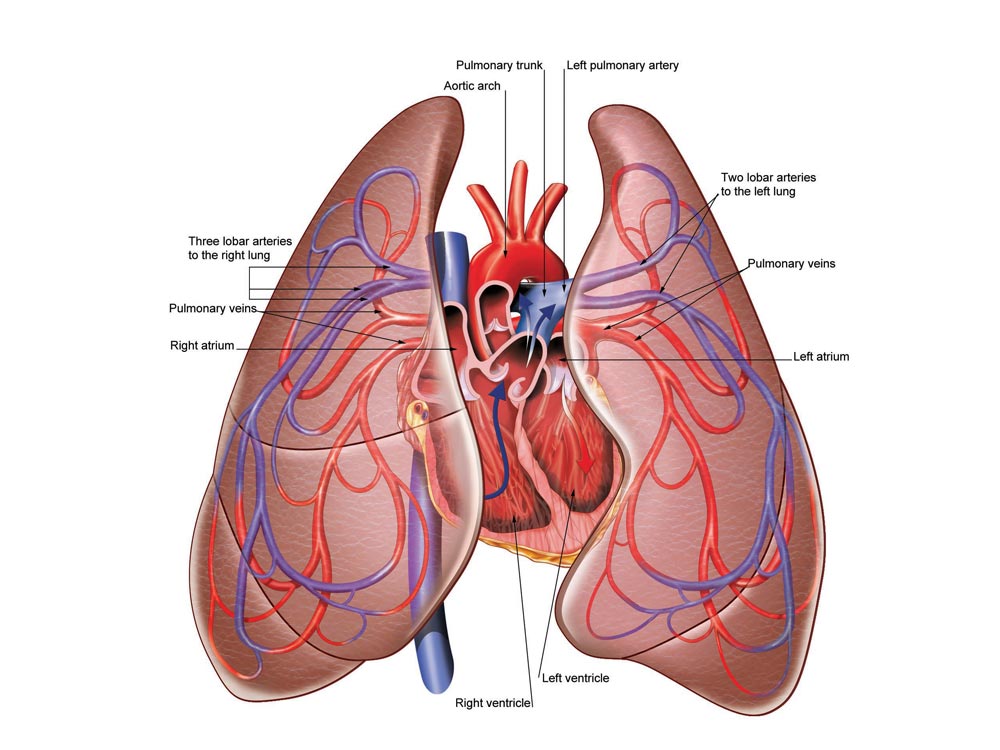 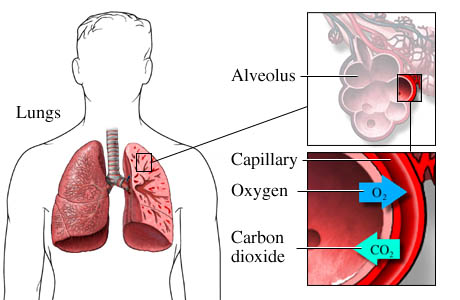 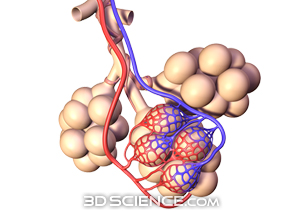 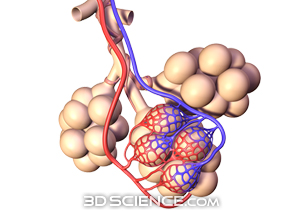 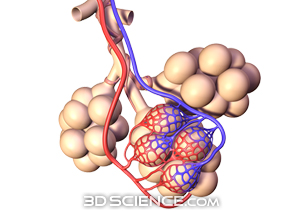 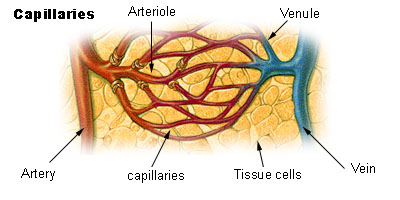 CARBON DIOXIDE:
Diffusion 
Red Blood Cell,
Capillaries, 
Veins, 
Inferior Vena Cava, 
Right Atrium,
 Right Ventricle, 
Pulmonary Artery, 
Capillaries, 
Diffusion, 
Alveoli, 
EXHALE!
OXYGEN: 
Nasal Cavity	
Epiglottis	
Trachea 	
Bronchus 
Alveoli 
Diffusion	
Capillaries	
Red Blood Cell 
Pulmonary Vein	   
Left Atrium	
Left Ventricle   
Aorta    
Arteries   
Capillaries 
Diffusion